UBND QUẬN LONG BIÊNTRƯỜNG MN ĐÔ THỊ VIỆT HƯNG
Lĩnh vực phát triển nhận thức

Hoạt động Khám phá
“Bắt chước tiếng kêu phương tiện giao thông”
Lứa tuổi: MGB (3-4 tuổi)
Giáo viên: Nguyễn Thị Hồng Dương


NĂM HỌC 2019-2020
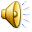 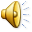 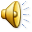 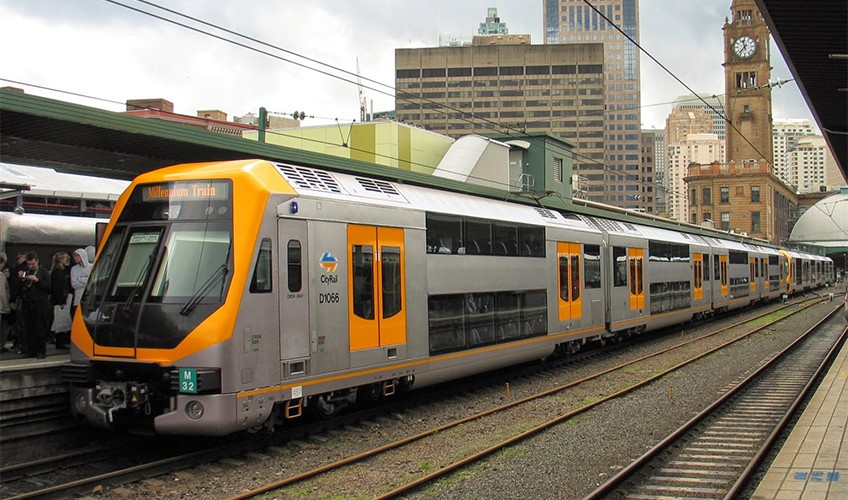 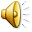